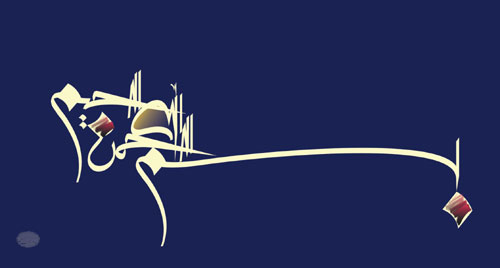 پیامبر اکرم (صلی الله علیه و آله و سلم) : «کل أمر ذی بال لم یبدأ فیه بإسم الله فهو أبتر»

هر امر مهمی که با یاد خدا شروع نشود آن امر نافرجام خواهد ماند.
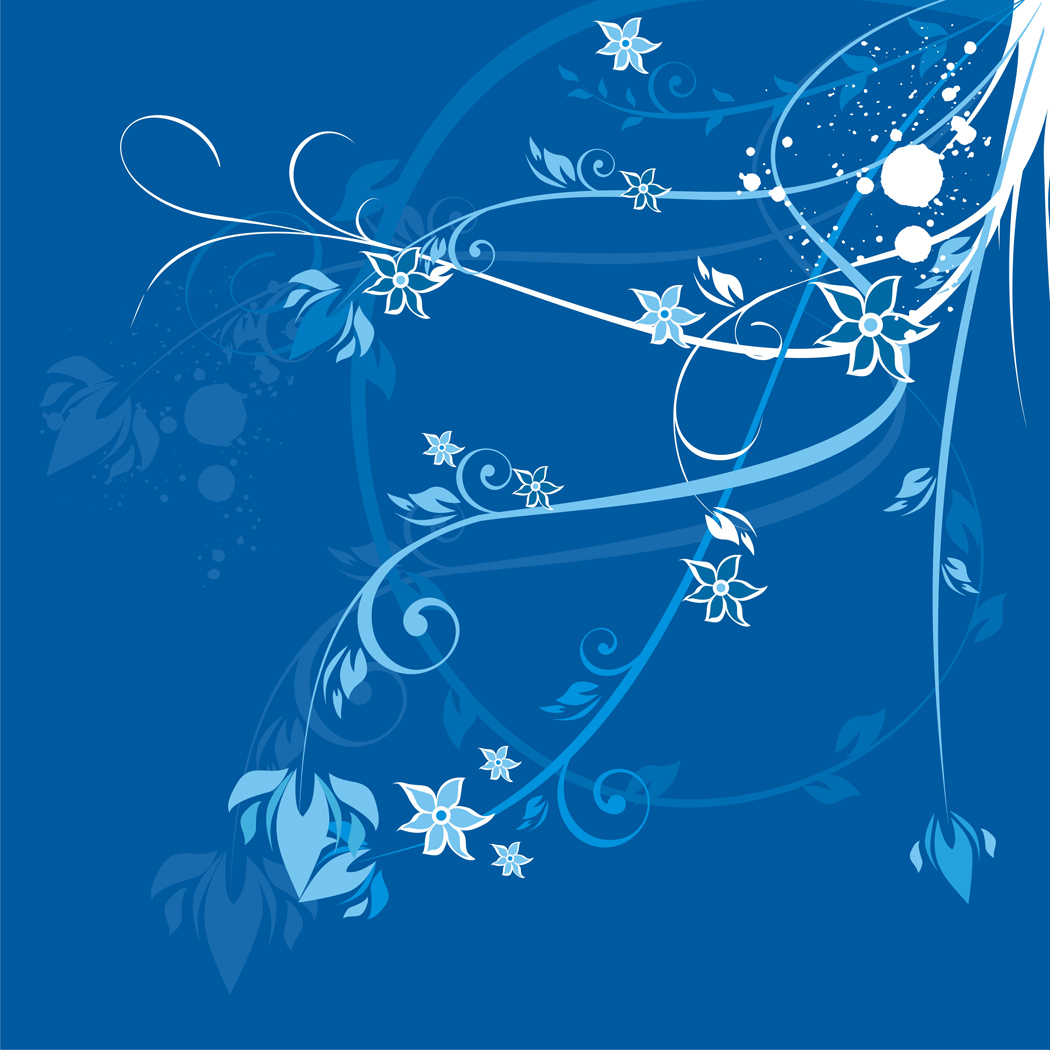 اندیشه سیاسی اهل تسنن
با تشکر از استاد گرانقدر حجت الاسلام و المسلمین ایمانی
مهدی عبدالهی
یحیی عبدالهی
مقدمه 
زندگی اجتماعی
ارتباطات
حکومت
اندیشه سیاسی :
مباحث نظری و تئوریک ، 
دارای  ارتباطی مستقیم و تنگاتنگ با ایدئولوژی و مکتب،
ضرورت آشنایی با اندیشه سیاسی اهل تسنن :
تعامل علمی و سیاسی با  دو سوم جمعیت مسلمانان
فراز و نشیب و تغییر و تحول اندیشه سیاسی اهل تسنن متأثر از جریانات و تحولات سیاسی و حکومتی 
تقسیم بندی سیر تغییرات و تحولات اندیشه سیاسی اهل تسنن به دو دوره متقدم و معاصر
دوره  متقدم :
بعد از رحلت پیامبر اکرم ص و شکل گیری خلافت مدینه،
عدم شکل گیری یک نظریه سیاسی منسجم، 
نقش اساسی صحابه در تصمیم گیریهای سیاسی و داوری در منازعات ، 
نظرات و مواضع صحابه ملاک نهایی مشروعیت حاکمان،
اندیشه های سیاسی و مذاهب فکری  اهل سنت  در صدد تثبیت و تحکیم سیاستها و افعال سیاسی حاکمان، (ابتدا مواضع سیاسی صورت گرفت و سپس اندیشه های متناسب با آن مواضع، پرداخته شدند)،
 اندیشه سیاسی اهل تسنن در دوره متقدم نشأت گرفته از فقه سیاسی و عقائد کلامی علمای اهل تسنن نظیر شافعی و اشعری است.
«غزالی» (450- 505 هق.) و اندیشه سیاسی او در تحقیق حاضر از آن جهت اهمیت دارد که در عصر وی در کنار خلافت ، سلطنت نیز داعیه دار قدرت و حکومت بود و رابطه بین خلیفه و سلطان در اندیشه وی تبیین می گردد.
 بنابراین در دوره متقدم به بررسی نقش فقه شافعی و عقائد کلامی اشعری در اندیشه سیاسی اهل سنت و نیز اندیشه سیاسی غزالی پرداخته   می شود.
«شافعی» و روش وی در تولید فقه سیاسی

1- «طراحی» منابع فقه سیاسی و ارتقاء «عمل تاریخی» صحابه به جایگاه «نص»
2- ارائه اندیشه میانه «اهل حدیث» و «اهل رأی» توسط شافعی
3- لزوم استناد ایجابی به «نص» در حیات سیاسی
4- مهمترین شرط در فهم نص
5- جایگاه «قرآن» در فقه سیاسی شافعی
6- جایگاه «سنت» در فقه سیاسی شافعی
7- جایگاه «اجماع» در فقه سیاسی شافعی
مشروعیت اجماع
 اجماع «صحابه»
8- جایگاه «اجتهاد» در فقه سیاسی شافعی
9- نظام روشی شافعی در تولید اندیشه سیاسی
«اشعری» و مبانی کلامی دانش سیاسی

1- تقدم نقل بر عقل
( عقل و معارضه آن با نص و عمل صحابه در نگاه ابن تیمیه )
2- «حسن و قبح» شرعی رفتار حاکم و مشروعیت افعال سیاسی (نظریه کسب)	
3- عدالت صحابه	
4- جایگاه صحابه و خلیفه و ارتباط آنان
5- تصویب در اجتهاد
6- اشعری موجِه کلامی شافعی
«غزالي» و اندیشه سیاسی واقع گرایانه
عقايد سياسي غزالی به شدت تحت تاثير بحران هايي است كه دامنگير جامعه اسلامي بوده است.
عقايد سياسي غزالي پيرامون خلافت و سلطنت و ايجاد سازش ميان اين دو شكل گرفته و بيشتر حاصل مصلحت انديشي او در توجيه اوضاع موجود است. 
واقعيت هاي اجتماعي و سياسي در قلمرو خلافت عباسي و گستره فرمانروايي سلجوقيان در انديشه او تاثيرگذار بوده است.
1- ویژگیهای خلیفه	
 «نَسب»، «سلامت» و «عدالت»
 شجاعت ونجدت (دليري و مردانگي) را براي ايفاي فريضه جهاد منكر مي شود و مي گويد در صورتي كه خليفه از پشتيباني و وفاداري سلاطين دلاور و نيرومند برخوردار باشند، خود نيازي به اين صفات ندارند.
 «رأي» يا «كفايت» يعني توانايي اجراي وظايف كشور داري و حكومت رارد مي كند و معتقد است تا زماني كه خليفه وزيران دانا و مشاوران آزموده در پيرامون خود داشته باشد، كارهاي اجتماع مسلمانان بر وفق اصول دين وخرد اداره خواهد شد. 
 علم هم به عقيده غزالي براي خليفه لازم نيست؛ زيرا نه شارع مقدس اسلام، دستوري دراين باره نهاده و نه مصلحت عامه مقتضي آن است. به گفته او اگر خليفه در نيرو و هيبت به قهر و قدرت سلاطين، و در كفايت وكشور داري به راهنمايي وتدبير وزيران و مشاوران خود متكي است، چرا نبايد در علم به نظر وفتواي علماي زمان خود اعتماد كند؟ پس خليفه بهتر است كه مقلد باشد و درحل مسائل شرعي مسلمانان، رأي دانايان دين را بجويد.
2- خلیفه و مشروعیت سلطان
 در روزگار غزالي، خليفه، ديگر بخشنده قدرت نبود، بلكه صرفاً مشروعيت دهنده به قدرت هايي بود كه به زور كسب شده بود.
 غزالي در طرح آراء خود به دنبال احياء مقام و شأن از دست رفته خلافت است و سعي دارد كه ميان خليفه و سلطان رابطه نويني را تعيين كند.
 در چنين شرايطي غزالي براي توجيه وضعيت بوجودآمده، يعني پيدايش سلطنت در مقابل خلافت، ميان منصب خلافت و منصب حكومت يا كشورداري قائل به تفاوت مي شود و مي گويد: خليفه كسي است كه به موجب عهد و ميثاقي كه با جماعت مسلمانان بسته است، منصب امامت يا پيشوايي آنان را احراز كرده است، به اين جهت همه قدرت ها و اختيارات از او ناشي مي شود و اوست كه مسئوليت نهايي حسن اداره معاش و تأمين رستگاري معنوي آنان را برعهده دارد. ولي منصب حكومت يا كشورداري متعلق به شهرياران يا سلاطين است كه صاحبان شوكت، يعني نيروهاي مادي و نظامي اند و در عين حال به خليفه وفادار. 
پس حكومت سلاطين به دوشرط مشروع مي شود: 
1- سلاطين از قدرت كافي بهره مند باشند تا مسلمانان بتوانند در صلح و امان زيست كنند؛
۲- آن كه سلاطين به خليفه وفادار باشند و اين وفاداري را نيز با ذكر نام خليفه و ضرب سكه به نام او ابراز دارند. 
با احراز اين دوشرط حتي اگر سلطان ستمگر باشد، مسلمانان بايد ازفرمان او پيروي كنند وگر نه خلع او موجب آشوب وهرج ومرج خواهد شد.
3- خلافت و شیوه انتخاب خلیفه

- در زمان غزالي دونهاد قدرت، يعني نهاد خلافت و سلطنت داعيه دار قدرت شده بودند. غزالي در بيان انديشه سياسي خود در عين مدنظرداشتن واقعيت هاي موجود يعني پيدايش قدرت هاي محلي و سلاطين مستقل، سعي نموده است به تقويت نهاد خلافت بپردازد. در اين هنگامه، وقتي كه خليفه المستظهر او را به نگارش رساله اي درباره خلافت مأمور كرد غزالي گريزي از آن نداشت كه در بيان عقايد خود واقعيات سياسي ناگوار زمان را به حساب آورد و ماهيت مقام خلافت و شرايط و وظايف خليفه را به نحوي بيان كند كه با اين واقعيات سازگار درآيد.

 وي شيوه انتخاب خليفه را داراي سه شيوه مي داند: 

-  بيعت : اهل حل و عقد با كسي كه به نظر ايشان حائز شرايط لازم براي مقام خلافت باشد، بيعت مي كنند. 
-  اجماع فرق اسلامي كه پايه آن شرع است نه عقل 
-  ضرورت انتخاب امام.
اندیشه سیاسی دیگر اندیشمندان اهل تسنن - ابوالحسن علی بن محمد بن حبیب معروف به "ماوردی" (450 ق.)- قاضی ابی یعلی محمدبن حسین فراء حنبلی (458 ق.)- ابوالمعالی جوینی امام الحرمین شافعی اشعری (478ق.)- "ابن عربی مالکی" (468- 543 ق)- "ابوبکر یحیی بن سعدون" (486- 567 ق.)- "احمدبن شهاب الدین" معروف به "ابن تیمیه" (661- 728 ق.)- "قاضی عضدالدین ایجی شافعی" ( 756 ق)- "فضل الله بن روزبهان خنجی شیرازی" (850- 928 ق.)- "سعدالدین مسعود بن عمر تفتازانی" (722- 792ق.)- ابن خرم اندلسی (384- 456 ه . ق)- قاضی ابی یعلی موصلی (متوفای 458 ه.ق)- ماوردی (متوفای 450 ه . ق)- ابن خلدون (متوفای 808 ه . ق)- فضل الله روزبهان (متوفای 925 ق)
نگاهی بر اندیشه سیاسی دیگر اندیشمندان اهل تسنن 
حکومتهای خلفای "راشدین"، "بنی امیه"، "عباسیان" و "عثمانیها" را به رسمیت می شناسند و آنان را زمامداران بر حق می دانند، آنان کیفیت انعقاد حکومت را به گونه ای مطرح می کنند که این حکومتها را شامل گردد و از محدوده مشروعیت خارج نکنند. یعنی تئوری مشروعیت به گونه ای پایه ریزی شده است که هیچ گونه خللی به حقانیت این حکومتها وارد نشود. 
بطور کلی می توان گفت، راههای انعقاد و مشروعیت حکومت در اندیشه سیاسی اهل تسنن به شرح ذیل می باشد:
انتخاب و گزینش توسط اهل حل و عقد مانند خلافت ابوبکر 
استخلاف یعنی خلیفه ای جانشین خود را تعیین کند مانند خلافت عمر، چرا که خلیفه دوم، عمر با استخلاف ابوبکر زمام امور را در دست گرفت. 
شورای انتصابی یعنی خلیفه چند نفر را در شورایی انتصاب نماید تا آنان در بین خود خلیفه را انتخاب نمایند مانند خلافت عثمان توسط شورای شش نفره ای که عمر برای این کار تعیین نمود. 
بیعت عمومی مانند خلافت علی بن ابی طالب (علیه السلام) . 
شوکت و استیلا یا رهبری تغلیبیه مانند حکومت معاویه. 
با این وجود در مکتب خلفا برای انعقاد و مشروعیت حکومت چندان موونه ای وجود ندارد، با این راه های مذکور بسیاری از حکومت ها در دایره بزرگ مشروعیت قرار می گیرند.
نگاهی بر اندیشه سیاسی دیگر اندیشمندان اهل تسنن 

شرایط حاکم :
در اندیشه سیاسی اهل سنت ، برای شخص حاکم یا خلیفه مسلمانان شرایطی چند ذکر شده است. برخی از شرایط مورد اتفاق است و برخی محل تضارب آراء. لیکن عالمان مکتب خلافت حتی در مورد شرایطی که همه متفق القولند در عمل به آن پای بند نشده اند. 
حتی حکومتهایی که هیچ یک از شرایط ویژه رهبری اسلامی را نداشتند را به رسمیت شناخته اند چون که همان طور که بیان شد آنان حکومت های استیلایی و تغلیبی را پذیرفته اند. 
از این جهت می توان گفت که اندیشه سیاسی پیروان نظام خلافت در مورد شرایط حاکم و خود حکومت متخذ و متاثر از اسلام است ولی نسبت به شخص حاکم و پذیرش آن متاثر از واقعیتهای تاریخی است.
«بررسی و تحلیل» سیر اندیشه سیاسی اهل تسنن

1- نقش و تأثیر قدرت سیاسی و سلطه «حاکمان» در اندیشه سیاسی اهل سنت
2- چالش اندیشه سیاسی اهل تسنن در «مشروعیت خلافت» با استناد به عمل صحابه و فروغلطیدن در نظریه «تغلیب»
3- تنزیل شرایط حاکم در عمل، برخلاف اندیشه سیاسی اهل سنت و انحصار در اقتدار( حذف شرط «عدالت» و ... در حاکم)
4- اطاعت مطلق از حاکمان
5- «نظامیه»، ابزار مشروعیت بخشی به خلفاء و حکام سنی و مقابله با تفکر سیاسی نهضت شیعی
6- سیر انفعال و تنازل اندیشه سیاسی اهل سنت در برابر افزایش قدرت حاکمیت
7- آثار و نتایج اندیشه سیاسی اهل تسنن
اندیشه سیاسی  اهل تسنن در دوره معاصر

دوره معاصر و ظهور اندیشه های جدید 
اندیشه های جدید اهل سنت، عموما زاده دورانی تاریخی است که جامعه اسلامی در آستانه تحول به دولت مدرن غربی است. برخلاف فقه الخلافه قدیم که بر دو عنصر اقتدار و اطاعت تاکید داشت، اندیشه های جدید اهل سنت نوعا تمایلات دموکراتیک دارند.
بنابراین می توان گفت اندیشه های جدید سیاسی اهل تسنن یا به عبارتی ضرورت تاریخی تجدید نظر در اندیشه های فقه الخلافه متأثر از دو عامل زیر است:
موج تفکر جهانی شدن دولت، سیطره تمدن و افکار سیاسی غرب (به قول دکتر حمید عنایت، تمایل روانی و معرفت شناختی عرب ها به مبانی نظری تمدن پیروز غرب)
بدبینی نسبت به خلافت و فقه الخلافه، بیزاری از گذشته عثمانی که بازتاب مسائل و مشکلاتی است که امپراتوری عثمانی در سال های 1917-1924 با آن مواجه بوده و سرانجام به جدایی و حذف خلافت منجرشد.
اندیشه سیاسی  اهل تسنن در دوره معاصر

مهم ترین رساله ای که در دوران جدید حیات اهل سنت، منعکس کننده نظریات و اندیشه های سیاسی اهل سنت است، رسالهء «الخلافه وسلطه الامه» است که برای اولین بار و در سال 1922 توسط مجلس ملی ترکیه جدید به منظور دفاع فقهی از تصمیم ترک ها درباره جدایی خلافت و سلطنت و تمهید مقدمات الغای خلافت منتشر شده است.
  رساله دیگر با عنوان «الخلافه او الامامه العظمی» متعلق به محمد رشید رضا است. وی نویسنده سری مقالات نظری و فقهی است که در سال 1922 متعاقب تحولات ترکیه در مجله المنار منتشر گردید، در این زمان کشورهای عربی نیز که عموما تحت نفوذ غرب بودند، ورود به دولت ملی و لوازم اداری و پارلمانی آن را تجربه می کردند. در چنین شرایطی بازار بحث در مورد سرنوشت خلافت و ضرورت تبین جدید از رابطه دین و دولت و ... در جوامع عربی داغ بود. این مقاله ها در سال 1926  مجددا جمع آوری و چاپ شد.
رساله دیگری که بازتاب اندیشه سیاسی نوین اهل تسنن است، رساله «الاسلام واصول الحکم» متعلق به عبدالرازق است، این رساله که در سال 1925 و متعاقب مناقشات مربوط به مسئله خلافت منتشر شده است و مستقیما به دو نوشتهء مهم مجلس ترکیه و مقالات المنار طی سال های 1922 عنایت دارد، پیرامون رابطه دین و سیاست و موقعیت کشورهای اسلامی نسبت به اشکال حکومت  و ... نظریه پردازی کرده است.
اندیشه سیاسی  اهل تسنن در دوره معاصر
«الخلافه وسلطه الامه» 
رساله الخلافه وسلطه الامه نکات ذیل را مورد تاکید قرارمی دهد:
علی رغم رابطه دین و سیاست در اسلام، این دو حوزه استقلال نسبی دارند. 
خلافت بیش از آن که مسئله دینی باشد یک امر دنیوی و سیاسی است. 
دین اسلام فقط بعضی از اصول سیاسی را ارائه داده است که اصول ثابت و غیرزمانی هستند. 
شکل حکومت و اداره نظام سیاسی امری غیردینی، سیاسی و بنابراین تاریخی و متحول است. 
تحول اشکال حکومت منبعث از اصول ثابت دینی و با عنایت و لحاظ آن اصول است. 
بدین ترتیب، حکومت اسلامی دولتی است که اصول ثابت دینی و اشکال متحول تاریخی دارد. 
«الخلافه او الامامه العظمی» 
 بر وجوب شورا و لزوم مشورت در انعقاد امامت تأکید دارد.
 اهل حل وعقد را اهل شورا و مصداق اولی الامر می داند امامت با بیعت اهل حل وعقد محقق می شود.
 در شرایط فقدان وحدت در جامعهء اسلامی، اهل حل وعقد هر منطقه ای می توانند حاکم بلاد خود را انتخاب و با او بیعت نمایند در چنین وضعیتی رعایت شرایط خلیفه حتی المقدور ضروری است.
«الاسلام واصول الحکم» ارکان نظریه عبدالرازق
دین و سیاست جدا و مستقل از یکدیگرند. 
 پیامبر اسلام(ص) فقط مبعوث به رسالت و ابلاغ وحی و دین بود و نه منصوب به سیاست و حکومت.
 هیچ یک از منابع اسلامی اعم از کتاب و سنت و حتی اجماع دلالت روشنی بر مسئله خلافت ندارند. 
 با فرض موارد فوق، فقه الخلافه غیرقابل تاسیس، و سالبهء به انتفاع موضوع است به عبارت دیگر، به دلیل جدایی دین و سیاست، فقه خلافت ترکیبی متضاد و غیرقابل تصور است. 
 سیاست و حکومت چون امری بشری است نیازمند علوم بشری است.
نتیجه گیری
1- دوره نخست چند ویژگی مهم داشت:
 از نظر تاریخی هنوز متکی بر سنن بومی جزیره العرب بود. طبق این سنت، اکثریت جامعه اسلامی تابع مواضع سیاسی افراد ذی نفوذی بودند که جمع صحابه پیامبر(ص) را شامل می شدند. اینان، نوعاً به احادیث و سنت پیامبر(ص) استناد می کردند. 
ویژگی دوم این دوره، فقدان منظومه فکری مدون و مشخص بود. بنابراین، عمل بر نظریه تقدم داشت و درست به همین دلیل بود که اختلاف نظرهای صحابه منجر به طرح احادیث و تفسیرهای متعدد گردید. و به طور طبیعی، گروه های متخالف عقاید کلامی و فقهی متضادی پیداکردند. با گسترش این اختلافات، دوران نص گرای صحابه به تدریج سپری می شد. 
اواسط دوره اول نخستین تلاش ها در تدوین یک نظریه یا نظریه های دینی سیاسی آغاز شد. این نکته مهم بود که اهل سنت (برخلاف شیعیان و خوارج که بیرون از دایره قدرت بودند) ملزم بودند که به منظور حفظ ثبات جامعه، حضور قدرت سیاسی را در هر نوع نظریه پردازی خود لحاظ نمایند، بنابراین، اندیشه های سیاسی اهل سنت تابع تحولات چنان قدرت سیاسی بود که خود فارغ از حمایت فکری، در چنبر سلطنت های اقتدارگرای ایرانی افتاده بود. درست به همین دلیل بود که فقه الخلافه سنتی اهل سنت، همزاد اقتدار و همراه با رنگ وخوی تغلب (ملوکیت) زاده شد.
 2-  اندیشه های جدید و معاصر اهل سنت، برخلاف فقه الخلافه قدیم که مبنای اقتداری و واحدی پیداکرد، در موقعیت تاریخی و فکری پیچیده ای قراردارند. از سویی متاثر از موقعیت تمدنی غرب و افکار منبعث از آن هستند، و از طرف دیگر، و به دلایلی، هنوز از میراث سیاسی خود کاملا نگسسته اند. اما با این حال مشاهده می شود اندیشه معاصر اهل سنت مخصوصاً در عرصه عمل تحت سلطه فکری و تمدن غرب دچار تغییرات بسیاری نسبت به دوره متقدم شده است و به گونه ای در جهت همصدایی و همنوایی با حکومت های غربی و لیبرالیستی غرب پیش می رود.
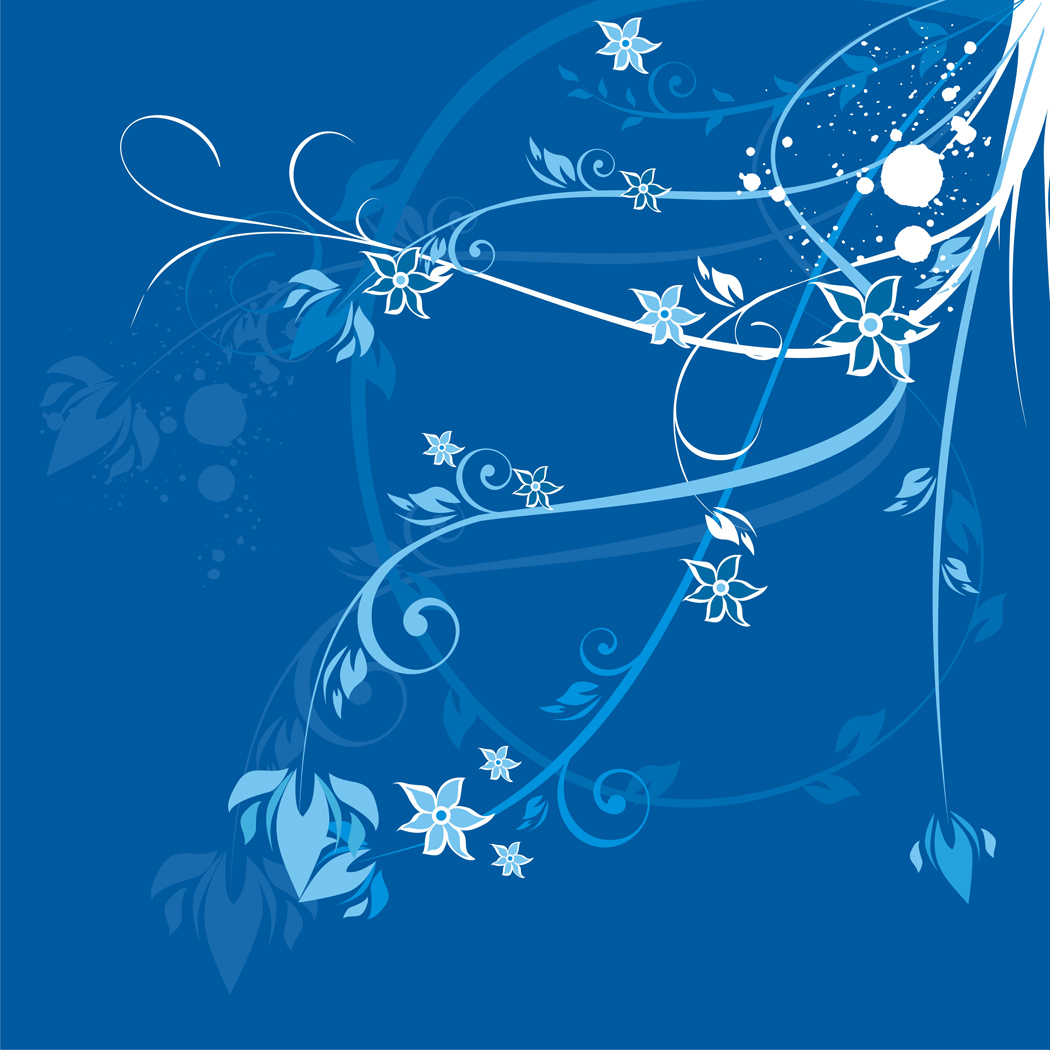 السلام علیکم و رحمه الله و برکاتهومن الله التوفیق
مهدی عبدالهی
یحیی عبدالهی